Χρoνία αποφρακτική πνευμονοπάθεια (ΧΑΠ)Εμφύσημα/Χρονία Βρογχίτιδα
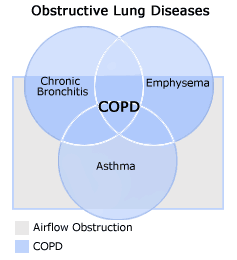 ΒΛ.ΣΠ. ΠΟΛΥΧΡΟΝΟΠΟΥΛΟΣ
Εκτοετείς Παν/μίου Αθηνών
Απόφραξη αεραγωγών	
Χρoνία βρογχίτιδα
Εμφύσημα
Απόφραξη αεραγωγών: μπορεί μερικώς αναστρέψιμη
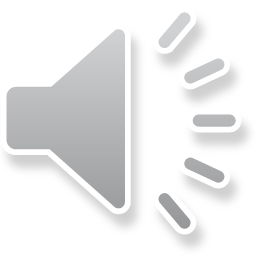 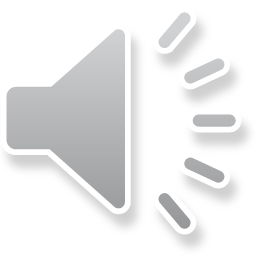 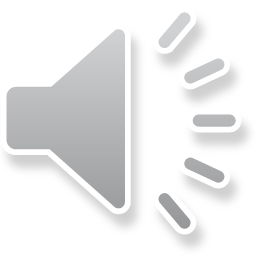 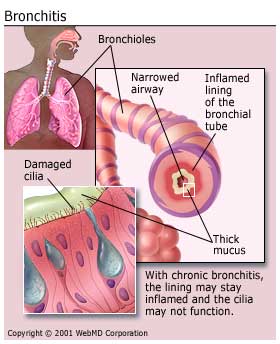 Χρονία βρογχίτιδα
Βασικό παθολογοανατομικό στοιχείο: Φλεγμονή αεραγωγών, πάχυνση βλεννογόνου, υπερέκκριση βλέννας-
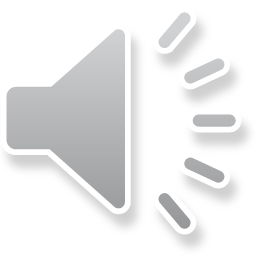 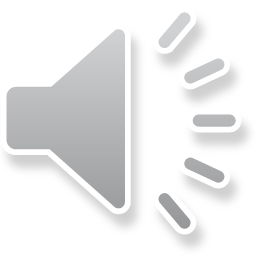 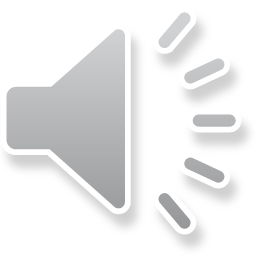 Εμφύσημα
Παθολογοανατομική διάγνωση

Διεύρυνση αεροχώρων περιφερικά τελικών βρογχιολίων, καταστροφή τοιχώματος χωρίς ίνωση
                ΠΑΘΟΦΥΣΙΟΛΟΓΙΑ--
Ελάττωση ελαστικής επαναφοράς 

Απώλεια ελξης στο τοίχωμα των αεραγωγών,από το κατεστραμμένο πνευμ.παρέγχυμα
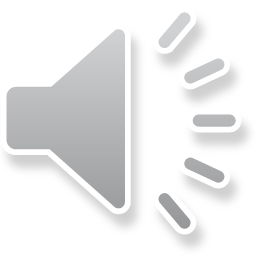 ΧΑΠ
ΠΑΘΟΦΥΣΙΟΛΟΓΙΑ:ανομοιότιμη  προσβολή 
Στένωση αεραγωγού----αύξηση  αντιστάσεων-
Δυσκολία αποβολής αέρα στην εκπνοή-
Πρώιμη σύγκλειση αεραγωγού—Παγίδευση αέρα-

Επόμενη εισπνοή:Οταν άλλες μονάδες εισπνέουν, άλλες ακόμα εκπνέουν(και διαχέουν μέσω επικοινωνιών, κακής ποιότητας αέρα, στις πρώτες:Διαταραχή στη σχέση V/Q: υποξαιμία) –

Επόμενη εισπνοή:( Παγίδευση αέρα)-
Εναρξη από υψηλότερο όγκο/αύξηση έργου αναπνοής-δύσπνοια
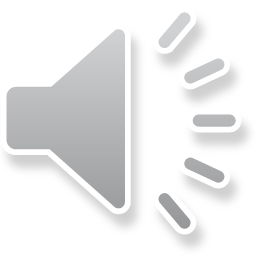 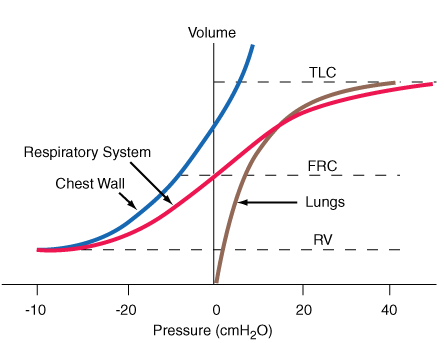 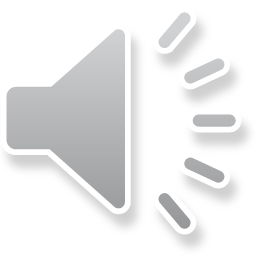 ΧΑΠΕπιδημιολογία
ΗΠΑ: 10.000.000 ασθενείς με ΧΑΠ (ΧΒ>Ε)

Τετάρτη πιο συχνή αιτία θανάτου >65 έτη

Συχνότητα, επιπολασμός, θνητότητα: αυξάνονται με ηλικία
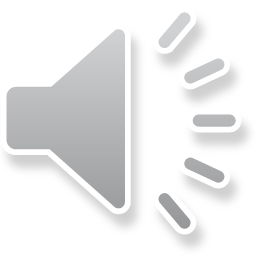 ΧΑΠΠροδιαθετικοί παράγοντες
Κάπνισμα: αιτία σε >90% περιπτώσεων

Ελλειψη αναστολέα α1 πρωτεάσης

Χρόνια έκθεση σε σκόνες (π.χ, βάμβακος) ή χημικά αέρια
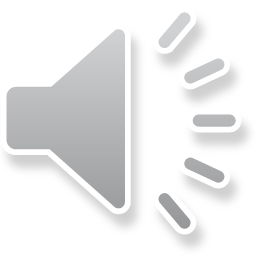 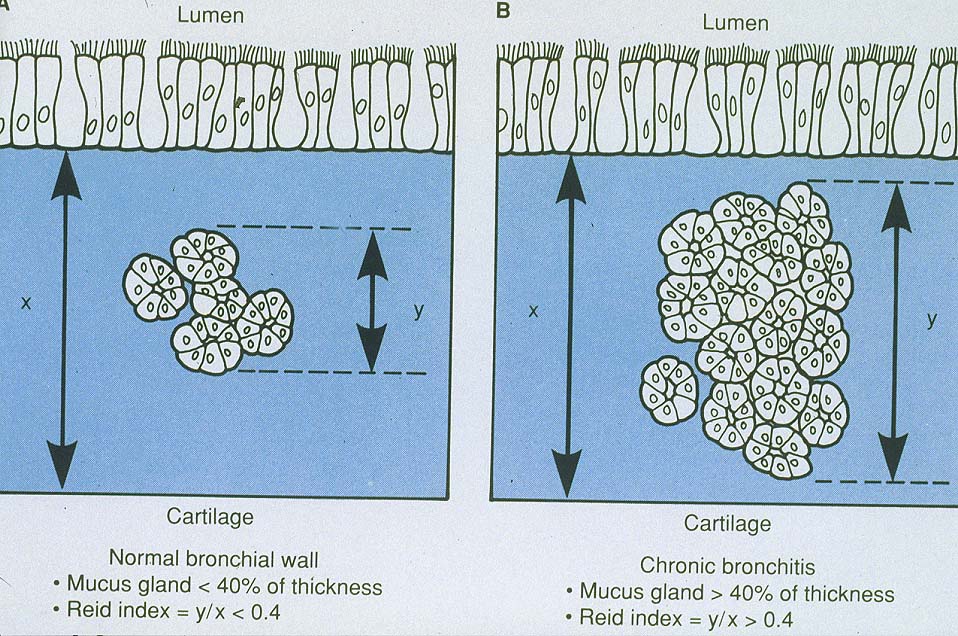 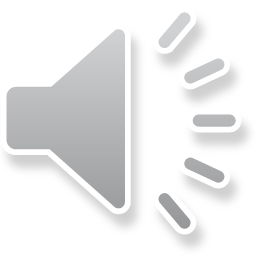 ΧΑΠ:  ΔΙΑΓΝΩΣΗ—ΣΤΟ ΙΑΤΡΕΙΟ
1:Ιστορικό: >45 ετών, καπνιστής(>97%)-
  Βήχας: Συχνότερος στον  φαινότυπο χρ.βρογχίτιδας+απόχρεμψη
  
Δύσπνοια : Συχνότερη στον Εμφυσηματικό-
Συχνά ΔΕΝ αναφέρεται ως δύσπνοια,  ΑΛΛΑ: φούσκωμα,   πλάκωμα στο στήθος, θωρακικός πόνος—
Συχνά την αρνείται ο ασθενής--Ερώτηση: Στις καθημερινές ασχολίες+ανήφορο, πώς  πηγαίνατε σήμερα//προ 2 ετίας;

Συρίττουσα αναπνοή: Συχνότερη στον Χρόνιο Βρογχιτιδικό-

Θωρακικός πόνος: ΔΕΝ αποτελεί σύμπτωμα ΧΑΠ-
αλλά στεφ.νόσου—ΟΜΩΣ: Αίτιο θανάτου στο 40% ΧΑΠ: στεφαν.ν.
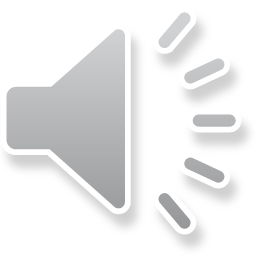 ΧΑΠ:  ΔΙΑΓΝΩΣΗ—ΣΤΟ ΙΑΤΡΕΙΟ
ΠΡΟΣΟΧΗ  ΣΤΗΝ ΑΙΜΟΠΤΥΣΗ:

Δεν αποτελεί  βασικό σύμπτωμα της ΧΑΠ-
                                ΟΜΩΣ: 

1:Συχνά παρατηρείται (λοίμωξη,συνύπαρξη καρδ.ανεπ,Ca)  
            
    2: Δεν  αναφέρεται, ή υποαξιολογείται από 
        τον ασθενή---ΝΑ ΕΡΩΤΑΤΑΙ  ΑΠΟ ΤΟΝ  ΙΑΤΡΟ
                  
3: Λόγος  για περαιτέρω έλεγχο: Α/Α(F/P)--CT
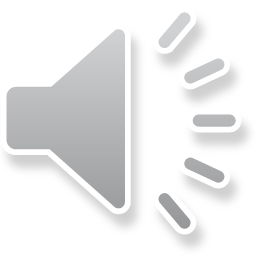 Φαινότυποι ΧΑΠ:Καθ’υπεροχήν  Χρόνιος 
Βρογχιτιδικός-------                                                 Καθ’υπεροχήν Εμφυσηματικός
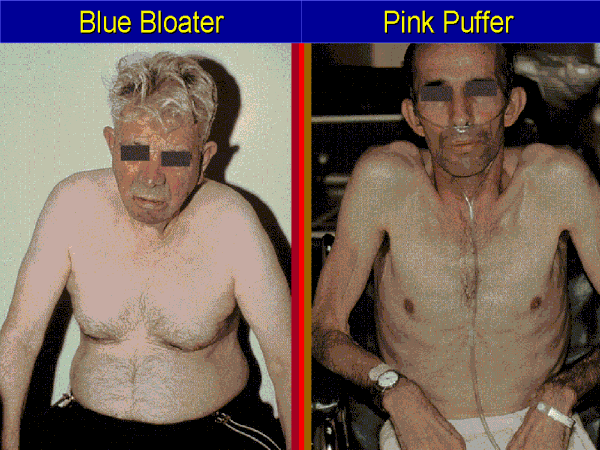 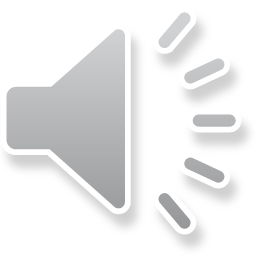 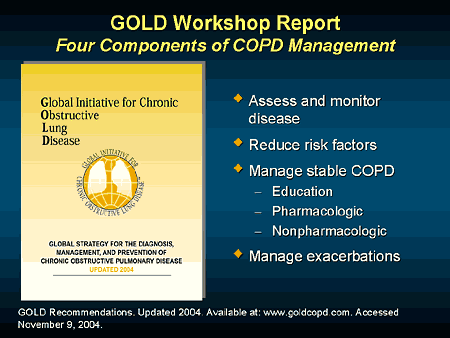 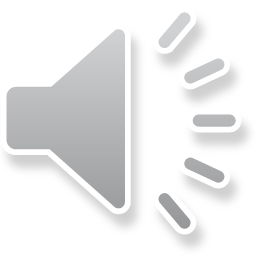 UPDATED 2014
Small airways disease
Airways inflammation
Airway fibrosis; luminal plugs
Increased airway resistance
Parenchymal destruction
Loss of alveolar attachments
Decrease of elastic recoil
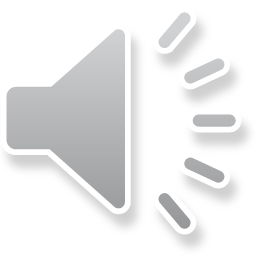 AIRFLOW LIMITATION
EmphysemaClinical manifestations
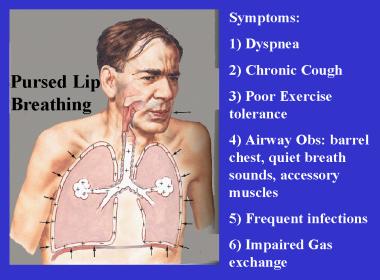 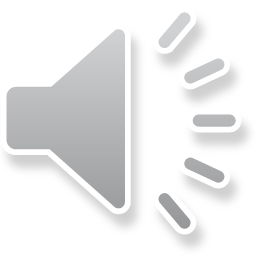 ΧΑΠ--Κλινικά Ευρήματα
Τρόπος ομιλίας-τρόπος που κάθεται  
 
Καρδιακή εξέταση:Ταχυκαρδία,αρρυθμίες Ακρόαση καρδιάς: Υποξιφοειδής(Εμφύσημα)

Επισκόπηση:Kυάνωση,λάμπον όμμα , 
ομιλία, βάδιση

Επίκρουση: Υπερσαφής πνευμονικός ήχος

ΑΚΡΟΑΣΗ: 
    1: Μην αρχίζετε από αυτή
    2: Εφαρμόστε καλά τη μεμβράνη στο θώρακα-
    3.  ΝΑ ΑΚΡΟΑΣΘΕΙΤΕ
     ΚΑΙ ΤΗΝ ΕΙΣΠΝΟΗ  ΑΛΛΑ  ΚΑΙ ΤΗΝ ΕΚΠΝΟΗ
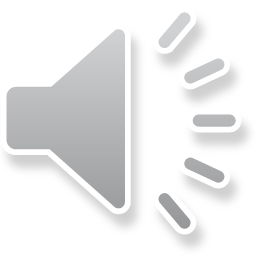 ΧΑΠ--Κλινικα Ευρήματα
ΑΚΡΟΑΣΗ: Συρίττοντες---Ρεγχάζοντες---
                           Μείωση αναπνευστικού ψιθ/τος
                 
                 ΑΠΟΦΥΓΕΤΕ ΤΟΥΣ  ΟΡΟΥΣ: 

Μουσικοί/μη μουσικοί:Αποτελούν ασαφή Ελληνική Πρωτοτυπία

   

Μπορεί  να  ακροώνται και υγροί(συνύπαρξη ΧΑΠ με λοίμωξη, καρδιακή κάμψη, βρογχιεκτασίες), ή τρίζοντες(ουλώδεις και ρικνωτικές αλλοιώσεις-Πνευμ.ίνωση),
     ή ήχος  τριβής---
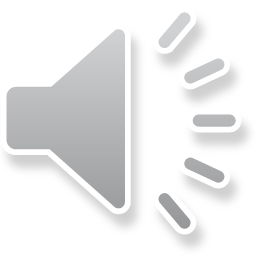 ΧΑΠ--Κλινικά Ευρήματα
ΠΡΟΣΟΧΗ:   
1:   Οι ρεγχάζοντες/ συρίττοντες,
ΣΥΧΝΑ ΕΠΙΣΚΙΑΖΟΥΝ ΤΟΥΣ ΑΛΛΟΥΣ  ΗΧΟΥΣ—

2:  ΤΑΧΥΠΝΟΙΑ, ΑΔΥΝΑΜΙΑ ΟΜΙΛΙΑΣ:
Μη στηρίζεστε στην <<αρνητική>> ακρόαση—Σημαίνουν αναπν.ανεπάρκεια

3: Πυώδη πτύελα, CRP, Λευκά :
Πιθανόν λοιμώδης  παρόξυνση ΧΑΠ-ΜΗΝ στηρίζεσθε σε <<αρνητική>>ακρόαση και σε αρνητική Α/α
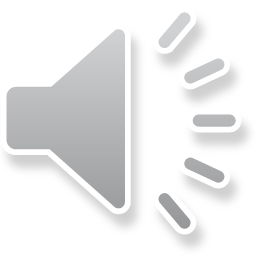 Κλινική εκτίμηση της σοβαρότητας του ασθενούς με ΧΑΠ στο Ιατρείο-1-Τρόπος Ομιλίας,2- τρόπος βάδισης- -3-ταχύπνοια, 4-ταχυκαρδία,5- ακρόαση θώρακα,     πυώδη πτύελαΜπορεί και να αρνείται την δύσπνοια-ΑΠΛΑ  ΠΑΡΑΚΟΛΟΥΘΗΣΤΕ ΤΟΝ ΠΩΣ  ΒΑΔΙΖΕΙ—Sao2
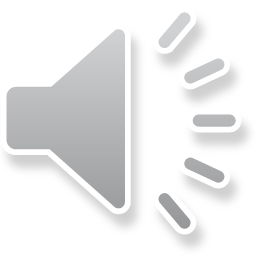 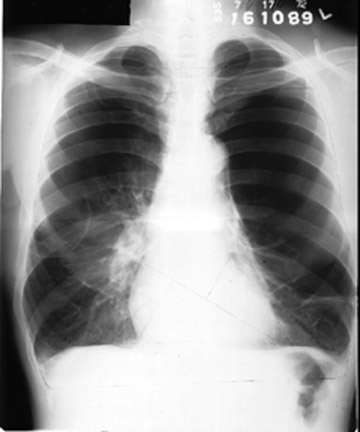 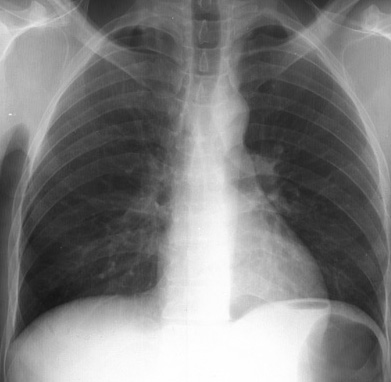 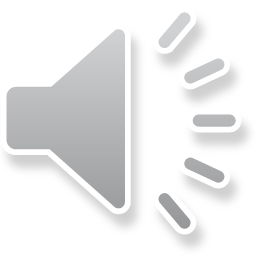 XAΠ----Καμπύλη ροής-όγκου
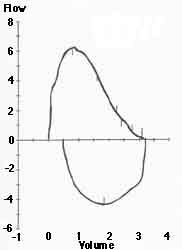 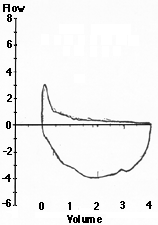 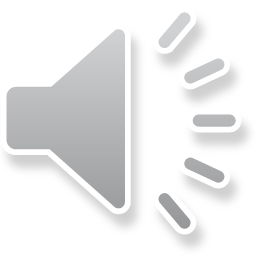 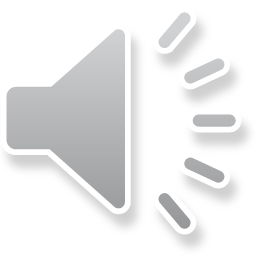 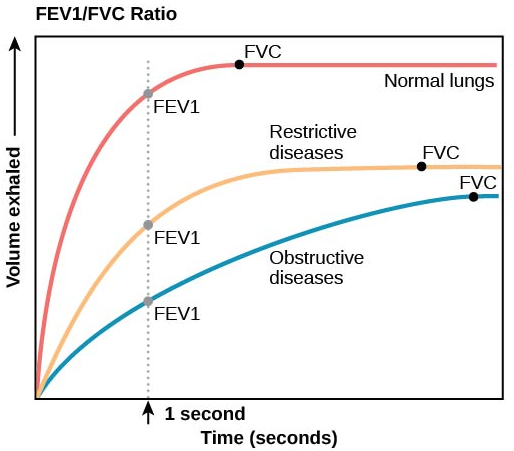 XAΠ----Καμπύλη  όγκου/χρόνου:  ΣΠΙΡΟΜΕΤΡΗΣΗ
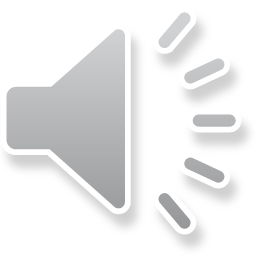 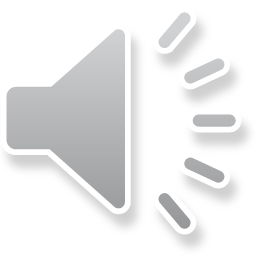 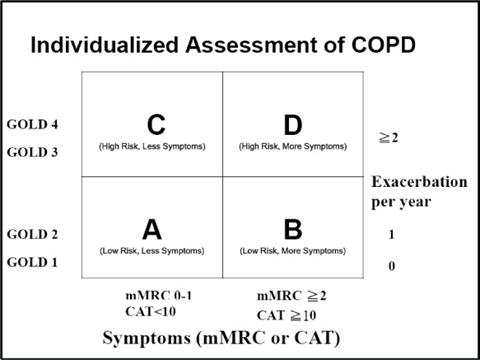 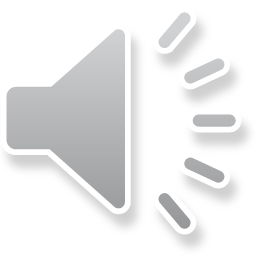 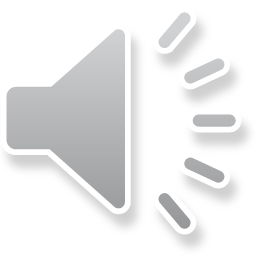 Στόχοι θεραπείας ασθενών με ΧΑΠ-     GOLD
Ανακούφιση  συμπτωμάτων

Βελτίωση ικανότητας ασκήσεως

Αποφυγή παροξύνσεων-αντιμετώπιση

Πρόληψη εξέλιξης νόσου

   Mείωση  θνησιμότητας -
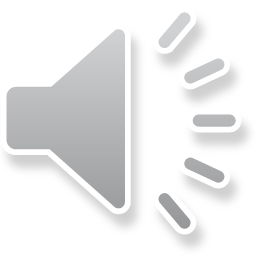 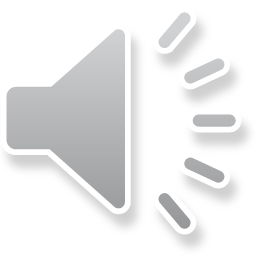 ΑΝΤΙΜΕΤΩΠΙΣΗ  ΤΗΣ  ΧΑΠ  ΣΤΟ  ΝΟΣΟΚΟΜΕΙΟ
----ΠΑΡΟΞΥΝΣΗ  ΧΑΠ—ΕΝΤΟΝΗ ΔΥΣΠΝΟΙΑ--

1η  Κίνηση: Είναι  όντως παρόξυνση ΧΑΠ;
  Εκτίμηση  ζωτικών σημείων-πρόχειρο ιστορικό
Aιφνίδια:απώλεια αισθήσεων,δύσπνοια,θωρ.πόνος;
      MAΛΛΟΝ  ΔΕΝ ΕΙΝΑΙ ΠΑΡΟΞΥΝΣΗ  ΧΑΠ—

2Η  Κίνηση: Αέρια αίμ, ΗΚΓ(ECHO), A/α θώρ, Πλήρες βιοχ.-Γεν.αίματος, CRP, Γεν.ούρων—

3Η   Κίνηση:—Μαζί με 2η: Ανάνηψη-Εάν απαιτείται-
Ο2(μάσκα 31-35%)έως να έλθουν τα αέρια αίματος
      Βρογχοδιαστολή(εισπν.ιπρατρόπιο)+_ β2 διεγ-
       Παροχέτευση εκκρίσεων-IV  κορτιζόνη 25mg
   ΔΙΑΣΩΛΗΝΩΣΗ,  Ή Μη επεμβ.μηχαν.αερισμός
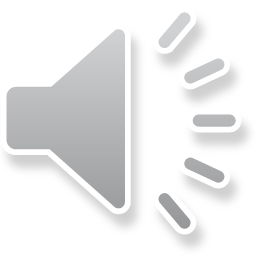 Σοβαρότητα της ΧΑΠ με βάση προηγούμενο ιστορικό-σπιρομετρήσεις-
Χρονική διάρκεια  συμπτωμάτων-Κριτήρια Antoninsen: Αύξηση απόχρεμψης,ποιότητα ,ποσότητα—δύσπνοιας—Α/α θώρακα, CRP,  Γεν.αίμ, Αέρια  αίματος, ΗΚΓ,ΕCHO, καρδιακά ένζυμα
Αριθμός προηγουμένων επεισοδίων + Νοσοκομειακές Νοσηλείες-
ΣΥΝΟΣΗΡΟΤΗΤΕΣ –ΙΔΙΩΣ  ΚΑΡΔΙΑΚΗ ΑΝΕΠ—
ΧΑΠ--ΙΣΧΑΙΜΙΑ:ΚΑΙ ΟΙ ΔΥΟ :ΧΡΟΝΙΑ ΦΛΕΓΜΟΝΗ
Λαμβανόμενη  αγωγή--ΧΟΡΗΓΗΘΗΚΕ ΠΟΤΕ  ΕΠΕΜΒΑΤΙΚΟΣ Ή ΜΗ ΕΠΕΜΒ.ΑΕP;
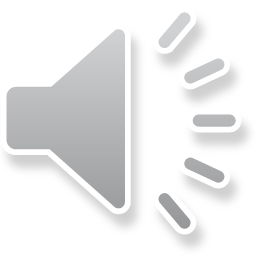 ΧΡΗΣΗ  ΒΟΗΘΗΤΙΚΩΝ   ΕΙΣΠΝΕΥΣΤΙΚΩΝ  ΜΥΩΝ
Παράδοξη  κινητικότητα θωρ.τοιχώματος

Κυάνωση

Περιφερικό οίδημα

Αιμοδυναμική  αστάθεια

Επιδείνωση  διανοητικής κατάστασης
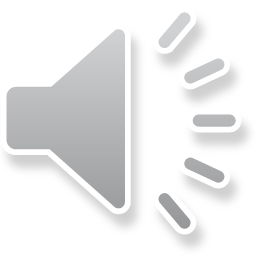 Σημαντική επιδείνωση δύσπνοιας
Σοβαρή (κατά GOLD) ΧΑΠ
Εγκατάσταση οιδήματος, κυάνωσης
Αδυναμία ανταπόκρισης στην  ήδη εφαρμοζόμενη αγωγή
Παρουσία σημαντικών συνοσηροτήτων
Συχνοί παροξυσμοί 
Μεγάλη ηλικία
Αδυναμία περίθαλψης στο σπίτι
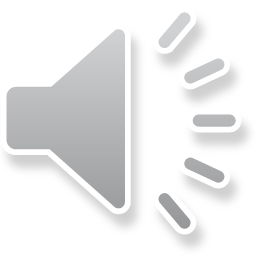 * Local resources need to be considered
PAo2: PIO2-Paco2/R: 
21%(760-47)-40/0.8=150-50=100

Sao2: 90% - 98%:  8%  μεταβολή
Pao2: 60mm-95mm:  35mm μεταβολή

ΣΧΕΔΟΝ  ΦΥΣΙΟΛΟΓΙΚΗ Sao2 (93-96) 
ΔΕΝ ΣΗΜΑΙΝΕΙ  ΦΥΣΙΟΛΟΓΙΚΗ  Pao2



<<Φυσιολογική>>Pao2:  78mmHg 
Προσέξτε  την  Paco2: Εάν: 24 mmHg 
      PAo2 = 120  PA-ao2 = 42 (φυσιολογικά έως  15)
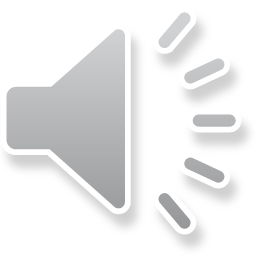 KΛΙΝΙΚΑ   ΜΗΝΥΜΑΤΑ  ΓΙΑ  ΤΗΝ  ΧΑΠ

Σωστή διάγνωση: Μακροχρόνιος καπνιστής, βήχας, απόχρεμψη, συμβατή  σπιρομέτρηση-

Σωστήκλινική εκτίμηση:προσοχή στη ακρόαση παχυσάρκων-
      Εμφαση και στις δύο φάσεις της αναπνοής(εισπνοή/εκπνοή)

3. Σωστή λήψη  εισπνεομένων φαρμάκων:ΔΕΝ είναι Οξυγόνο-

4.Σωστή   και συνεχής  λήψη Ο2(όπου απαιτείται)-

5.Εγκαιρη πρόληψη  και αντιμετώπιση  παροξύνσεων-
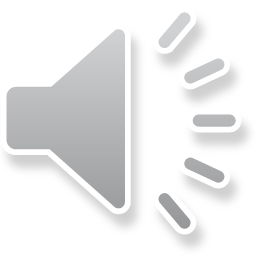 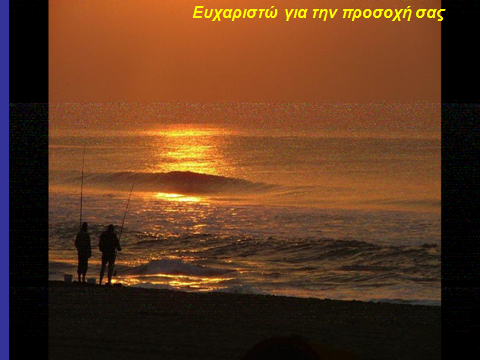 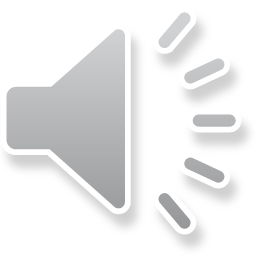